Eaux douces et eaux salées
Méthodes de production d’eau douce
Méthodes de production d’eau douce
Distillation

Évaporation

Osmose inverse
Distillation
La distillation est un procédé de séparation de mélange de substances liquides.  

Elle permet de séparer les constituants d'un mélange homogène.
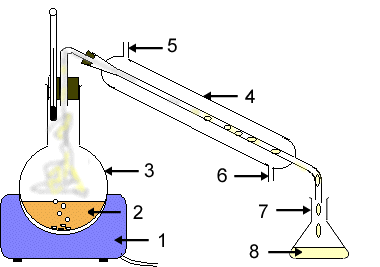 Évaporation
L'évaporation est un passage progressif de l'état liquide à l'état gazeux
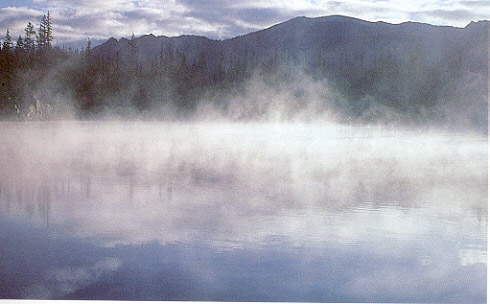 Osmose inverse
L’osmose inverse est un système de purification de l'eau par un système de filtrage très fin qui ne laisse passer que les molécules d’eau.
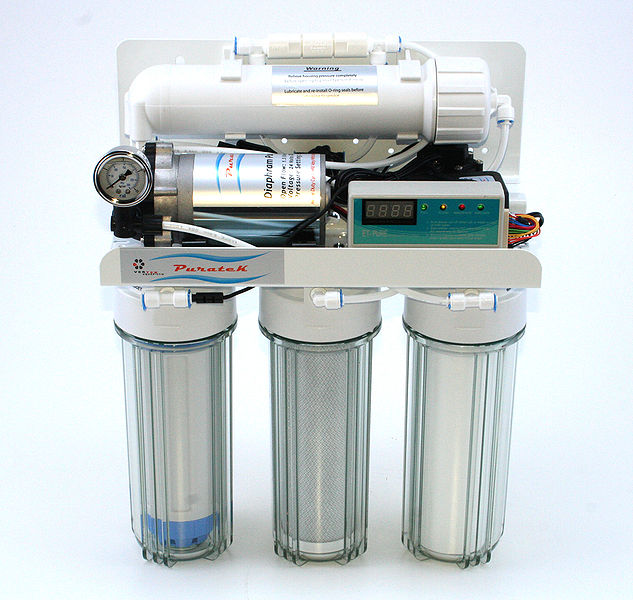